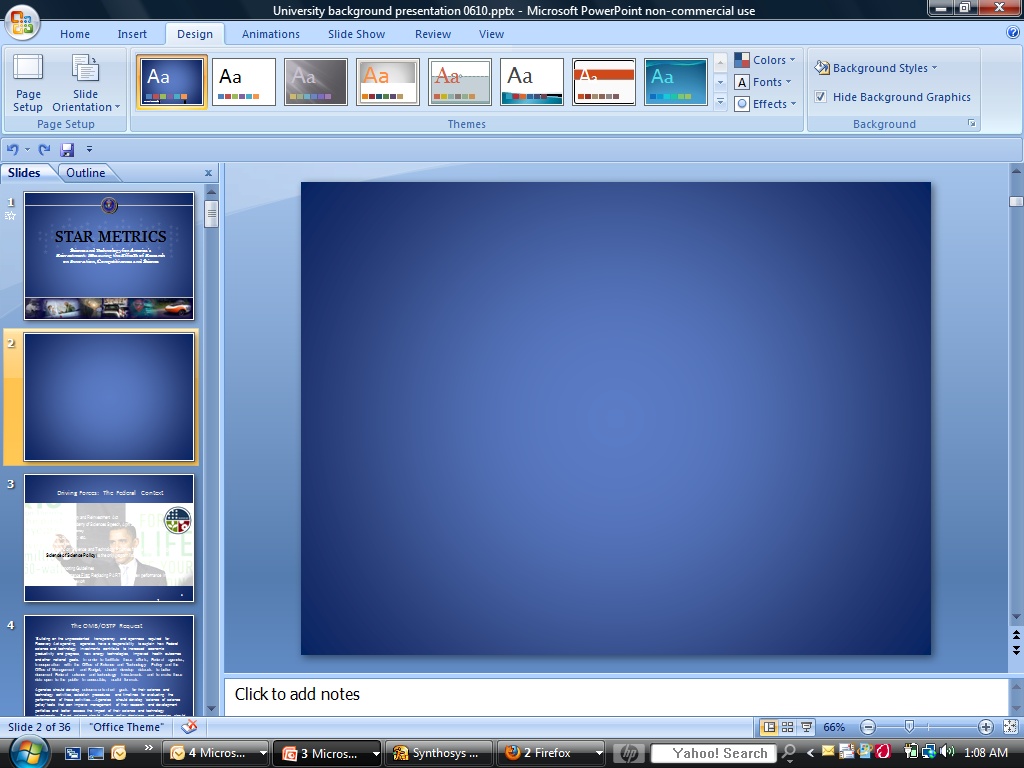 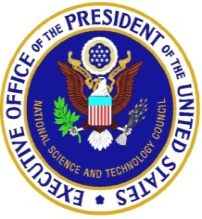 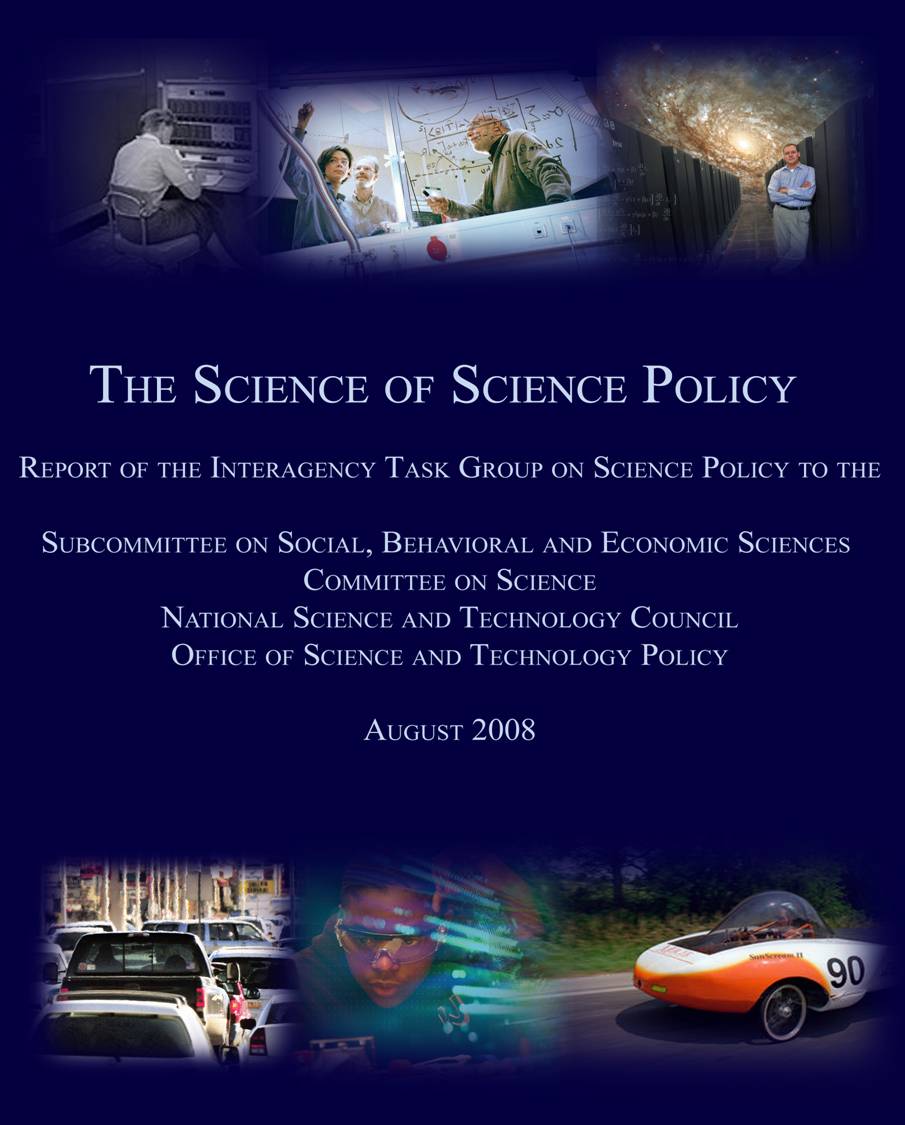 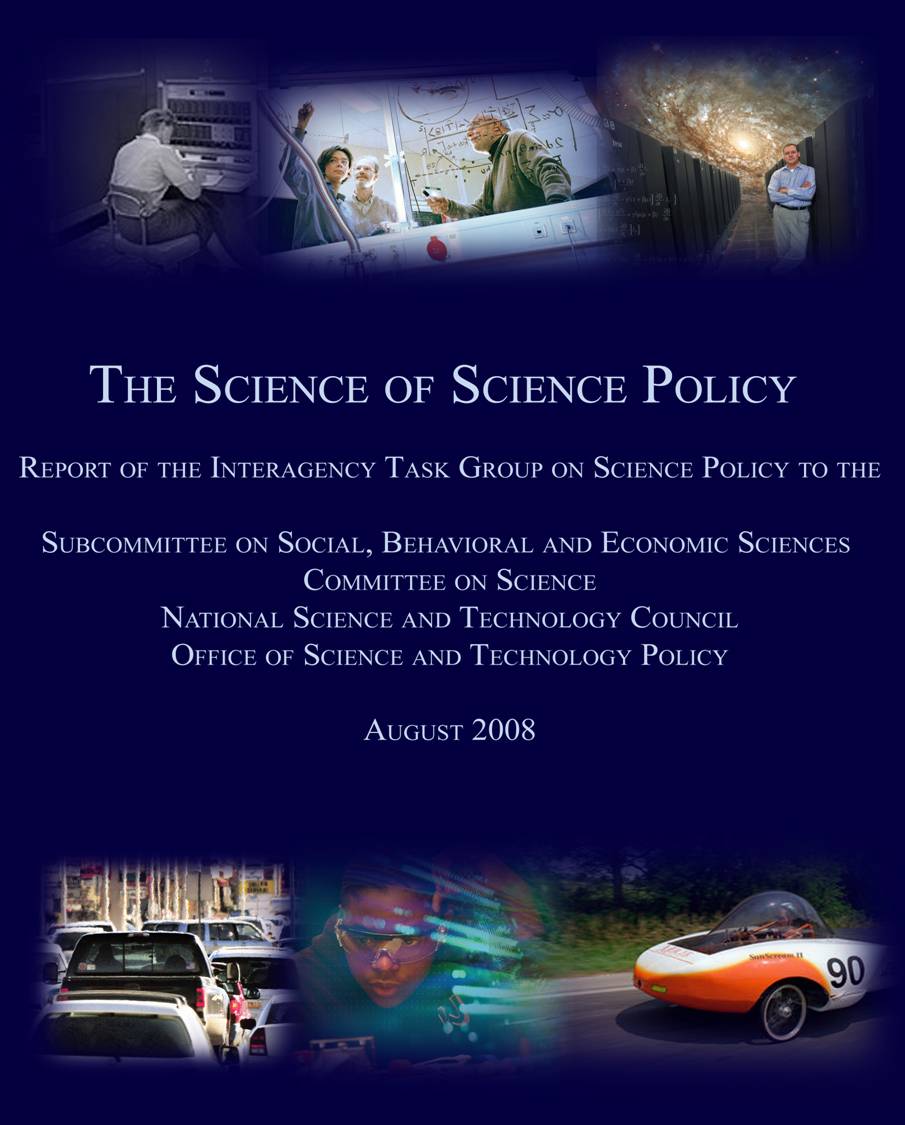 STAR METRICS
Science and Technology for America’s Reinvestment: Measuring the EffecTs of Research on Innovation, Competitiveness and Science
FDP Technical Data Requirements Discussion
July 15, 2010
Star Metrics Data Requirements Webinar
1
FDP Technical Data Requirements Discussion
Star Metrics Data Requirements Webinar
2
Agency    Budget
Award

Record
Acquisition
And Analysis
Agency
Direct
Benefit
Analysis
Award
State
Funding
Endowment
Funding
Institution
Papers
Intellectual
Property
Benefit
Analysis
Research
Project
Financial System
Disbursement
Patents
Innovation
Analysis
Start-Up
Procurement
System
Subcontracting
System
HR System
Jobs,
Purchases,
Contracts
Benefit
Analysis
Personnel
Vendor
Contractor
Hire
Buy
Engage
Detailed
Characterization
and
Summary
Existing
Institutional
Reporting
Download
State
STAR
Pilot
Project
Institution
STAR METRICS
MEASURED 
OUTCOMES
Star Metrics Data Requirements Webinar
3
[Speaker Notes: Flowchart based on university reporting systems, but portable to other HR/Finance systems. Presented to and validated by pilot FDP universities]
Overarching Principle
We want to leverage EXISTING academic processes and administrative data.
=> We’ll work with you.  If a particular data element is not available, let us know.
Our goal is to work towards the development of an integrated and consistent reporting structure that minimizes the burden of “one off” reporting by academic institutions while growing a base of knowledge of how grant funding is shaping our country’s competitive future in science and technology.
Star Metrics Data Requirements Webinar
4
Based on Existing Record Reporting
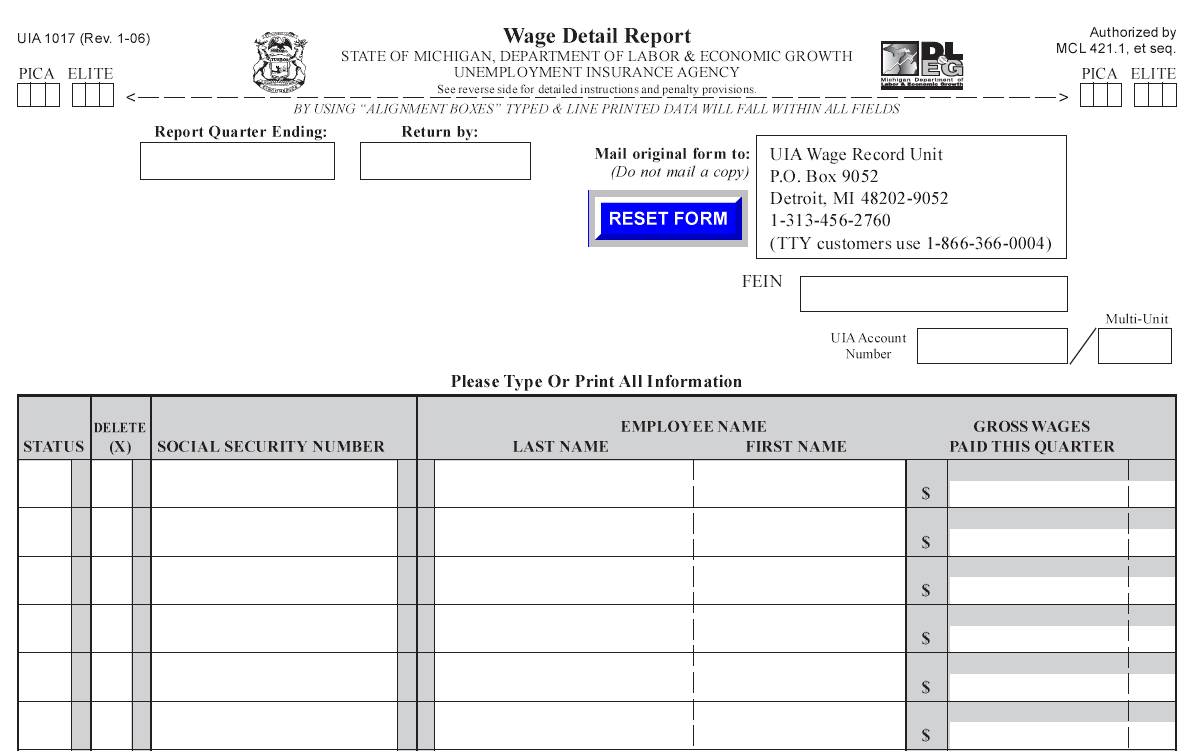 5
Star Metrics Data Requirements Webinar
Where do the Star Metrics Requested Data Elements (or their equivalent) exist in your systems?
Star Metrics Data Requirements Webinar
6
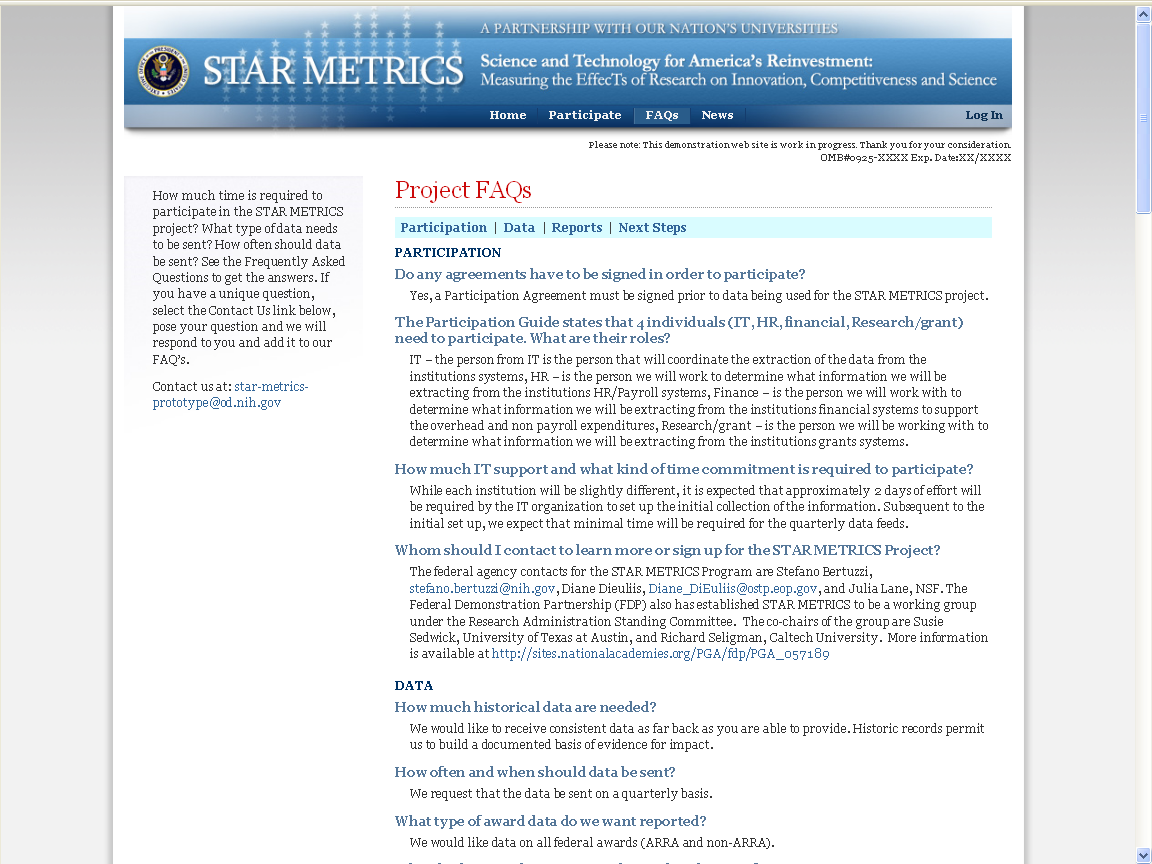 Star Metrics Data Requirements Webinar
7
Getting Started
Identify where the requested data exist in your university’s administrative systems
Assess any impacts which affect your university’s response to the data request (e.g. privacy impact(s), data access issues)
Identify approaches to pull the data from your systems:
Banner or Peoplesoft? Check out sample queries already developed on our Star Metrics demonstration web site
Already pulling similar data for ARRA or other Federal or State Reporting? Check out Star Metrics demonstration web site for FAQs and other tips located at http://starmetricscomp.synthosys.com
Review the Star Metrics Participation Agreement and Memorandum of Understanding
We encourage you to send a sample extract of your data to us.  We will provide you with initial results and feedback.
Star Metrics Data Requirements Webinar
8
STAR METRICS
Award Data
Star Metrics Data Requirements Webinar
9
File Set 1: Overhead charged grouped by Award
We ask for Period Start dates and Period End dates for all transactions so we can adjust your data to the appropriate calendar quarters. If you send us data already summarized at a quarterly level we will simply take your summary results.
Your  Recipient Account Number is the Primary Key we use to link your records.  Your university may have multiple Recipient Account Numbers associated with one Unique Award ID.
The CFDA 5 digit codes enable us to identify ARRA awards
Star Metrics Data Requirements Webinar
10
Star Metrics FAQs
What type of award data is requested?
 	
	We would like data on all federal awards (ARRA and non-ARRA); however at the present time, please do not include federal loan funds, non-federal sponsored projects, university funds or gifts.

	What do the Period Start date and Period End date refer to?

Most universities have financial and human resources transaction periods that are weekly, biweekly, or monthly. We ask that you send the data at the frequency that they are generated. The Period Start date and Period End date refer to the start and end period associated with each data record.  As an example, if your payroll records are bi-weekly, the data provided would reflect the bi-weekly pay period and would be the start and end dates of that pay period.
Star Metrics Data Requirements Webinar
11
Star Metrics FAQs
What if our pay periods do not begin or end with a calendar month or quarter?
 	
	The STAR METRICS team will convert the data to a calendar quarter.  
 
	What constitutes a quarter? 

	Quarters are calendar quarters consistent with ARRA and other federal reporting: 
	Q1:  10/1 to 12/31; Q2: 1/1/ to 3/31; Q3: 4/1 to 6/30; Q4: 7/1 to 9/30 

	Why don’t you just ask for the quarterly summaries?

Our main goal is to reduce your reporting burden. The transaction level data and also enables us to handle within quarter changes, such as if an individual changes status during a quarter (i.e., part-time to full-time or occupational classification).   If you provide transaction data, the STAR METRICS team will calculate the quarterly summaries. However, if you provide your data to STAR METRICS in a quarterly summary, we will simply use your calculated summaries.
Star Metrics Data Requirements Webinar
12
Star Metrics FAQs
What is the Unique Award Number?
	
	The Unique Award Number is defined by concatenating the 6 position CFDA code with the assigned Federal Award ID from the federal agency.  An example might be:  “47.074 AGS-0120950” where “47.074 is the CFDA code and “AGS-0120950” is the Federal Award ID. When concatenating the CFDA code and the federal award ID to create the Unique Award Number, please leave a space between the CFDA code and Federal Award ID as shown in the example above (e.g., no commas or dashes between the two fields). 
	 
	What is the Recipient Account Number?
	
	The Recipient Account Number is the internal systems identifier that uniquely tracks each federal award received by your Institution.  We use this number as the primary key to link your data records. If you do not have a consistent Recipient Account Number across awards, please discuss this with the Star Metrics Team so we can employ another method.
Star Metrics Data Requirements Webinar
13
Star Metrics FAQs
How much historical data are needed?

We would like to receive consistent data as far back as you are able to provide.  Historic records permit us to build a documented basis of evidence for impact.  
 
How often and when should data be sent?

Once your initial data upload is completed we request that data be sent on a quarterly basis.  We will maintain baseline information in your profile.  Indirect Cost information does not need to be resent each quarter but updated on a yearly basis.

If there is no activity in a report category for the quarter being reported, should the report for that category still be submitted with an indication that there is no data to report?  

Yes
Star Metrics Data Requirements Webinar
14
Upload File Examples
File Set 1 Example: Overhead charged grouped by Award
Star Metrics Data Requirements Webinar
15
STAR METRICS
Employee Data
Star Metrics Data Requirements Webinar
16
File Set 2: Employee Detail
At this time we cannot collect personally identifiable information; however, we DO want job classes of the employees so that we can report statistics on job classes created
1) FTE Status is your university’s designation of an employee’s FTE Status

2) Proportion of employee earnings allocated to an award =

Salary earned on award/Salary  earned in period 

We cannot take direct salary information at this time.
Star Metrics Data Requirements Webinar
17
Star Metrics FAQ’S
What is a de-identified employee id?

This is a unique identifier, typically an existing University ID, that does not contain a Social Security number or any other personally identifiable information. In situations where a university uses personally identifiable information to identify employees, the STAR METRICS team will work with the university to develop an acceptable solution.
 
What occupational classifications (job classes) are being reported?

Based on our discussions with pilot universities, the following occupational classifications are being used to categorize the data – Technician/Staff Scientist, Clinicians, Administrative Support, Research Assistant/Coordinator, Faculty, Undergraduate Student, Graduate Student, and Post-Doctoral Fellow.  
 
You DO NOT need to remap your data to the STAR METRICS categories . You should provide your own job classification in this requested field.  We will map your job classes to the standards being used for the Star Metrics Program noted below. We may request that you send job descriptions so that we can better map your job classes to the appropriate category.
Star Metrics Data Requirements Webinar
18
Star Metrics FAQ’S
What is the FTE Status in the Employee file?

 FTE Status is your university’s own designation of the status of the funded personnel.  For example, full time = 1.0, half time = .5.  

What is Proportion of Earnings Allocated to the Award in the Employee File and how is this being used?

Proportion of  Earnings Allocated to the Award represents the earnings charged by the employee to the award divided by total earnings in the time period.  
 
Should these data be pulled from our HR SYSTEM? 

Yes, this is the best source for this information.
Star Metrics Data Requirements Webinar
19
Star Metrics FAQ’S
How should retroactive payroll transfers be handled? Do you want to include payroll amounts related to periods outside the quarter being reported, which were processed during the reporting period? (e.g. should a retroactive salary transfer for service dates within the prior quarter be included on this quarter’s report or not?)

We would like you to include any retroactively added or modified payroll related information if it is part of the regularly generated HR system reports. The updates can be sent in any subsequent update data feeds. The STAR METRICS team will incorporate them in the updated calculations.

What population should be included on employee reports? 

All employees on federally-funded awards
Star Metrics Data Requirements Webinar
20
Upload File Examples
File Set 2 Example:  % Time on Award by Employee
Star Metrics Data Requirements Webinar
21
STAR METRICS
Vendor Data
Star Metrics Data Requirements Webinar
22
File Set 3: Payments to Vendors
If you don’t have Vendor Duns Number, please provide zip code of Vendor with a Z prefix. 

The amount paid to the Vendor during the time period specified.  From the amount and the DUNS (or zip code), we will estimate jobs created from industry and census data.
Star Metrics Data Requirements Webinar
23
Star Metrics FAQ’S
Why do you need the Vendor DUNS Number?

The DUNS Number is used to provide estimates of the jobs associated with the disbursement of funds to sub-awardees and vendors.  We calculate these estimates based on Census data for the vendor industry and geography.  If DUNS numbers are not available, please provide the Zip Code information; this can be used to calculate the estimates based on geographical information. If zip code data are provided, please use a leading Z to enable us to recognize that these are zip code data.
 
On Payments to Vendors, should non-payroll payments made to existing university employees be included? Examples include reimbursement and consulting payments. Or should the report only report on payment to entities outside the university?
 
For Payments to Vendors, please only report on payments made to entities outside the university.
Star Metrics Data Requirements Webinar
24
Star Metrics FAQ’S
Do you want to collect Vendor Payments under $25,000?

 Since both ARRA reporting and the proposed FFATA reporting requirements do not require identifying vendor information for payments under $25,000, please only report vendor payments that are greater than $25,000. 
 
Should there be one entry per vendor, per recipient account number?
 
Yes
 
Should we exclude payments to sub-awardees from the vendor payment report assuming these payments are captured in the sub-awardee payments files? 

Yes

What about International Vendors?

Please provide the country code, if available.  Otherwise, just note that it is international.
Star Metrics Data Requirements Webinar
25
Upload File Examples
File Set 3 Example: Payments to Vendors
Star Metrics Data Requirements Webinar
26
STAR METRICS
Sub-Award Data
Star Metrics Data Requirements Webinar
27
File Set 4: Payments to Sub-awardees
If you don’t have Sub-Contractor Duns Number, please provide zip code of Vendor with Z prefix. 

The amount paid to the Vendor during the time period specified. From the amount and the DUNS or zipcode, we will estimate jobs created from industry and census data.
Star Metrics Data Requirements Webinar
28
Star Metrics FAQ’S
Why do you need a Sub-Award Recipient DUNS Number?

The DUNS Number is used to provide estimates of the jobs associated with the disbursement of funds to sub-awardees and vendors.  We calculate these estimates based on Economic Census data for the vendor industry and geography.  If DUNS numbers are not available, please provide the Zip Code information; this can be used to calculate the estimates based on geographical information. If zip code data are provided, please use a leading Z to enable us to recognize that these are zip code data.
 
On Payments to Sub-awards: Should non-payroll payments made to existing university employees be included? Examples include reimbursement and consulting payments. 

For Payments to Sub-awardees, please only report on payments made to those entities.
 
Do you want to collect Sub-award Payments under 25K?

Since both ARRA reporting and the proposed FFATA reporting requirements do not require identifying subawardee information for payments under $25,000, please only report subawardee payments that are greater than $25,000.
Star Metrics Data Requirements Webinar
29
Upload File Examples
File Set 4 Example: Payments to Sub-recipients
Star Metrics Data Requirements Webinar
30
File Set 5: Indirect Costs
Please send us your full indirect cost rate proposal.  We are working with our steering committee members to finalize the approach to estimating the salaries associated with indirect costs.
Star Metrics Data Requirements Webinar
31
Getting Ready to Send Data
Participation Agreement Requirements
Secure FTP Data Transfer
Star Metrics Data Requirements Webinar
32
Participation Agreement Instructions
The Participation Agreement or Memorandum of Understanding is the proposed agreement for use and treatment of data between the university and the National Institutes of Health that must be signed prior to participation in the Star Metrics Project. The agreement template can be found on the Star Metrics demonstration web site. 

	When you are ready to submit the agreement, please send two signed copies of the participation agreement to:
Stefano Bertuzzi, Ph.D.
Office of the Director
Office of Science Policy
National Institutes of Health
Bg.1 Rm.224
1, Center Dr. 
Bethesda, MD 20892
Phone 301 496 9286
Fax 301 402 0280
Star Metrics Data Requirements Webinar
33
Secure Environment and Secure Data Transfer Discussion
What Data Security Standards will STAR METRICS use for data storage?
 
	The STAR METRICS data will be housed at the NIH Data Center and adhere to Federal Information Security Management Act of 2002 (FISMA) guidelines. The NIH Data Center provides a secure computing environment suitable for applications and data categorized at the low or moderate security level per FIPS Publication 199, Standards for Security Categorization of Federal Information and Information System. The NIH Data Center will be able to provide a secure computing environment suitable for applications and data categorized at the high security level shortly. 

	The NIH CIT has implemented appropriate security controls conforming to the FISMA to protect your data. CIT maintains physical and host system security controls and procedures to protect the computer hardware, applications, and data from improper access by unauthorized individuals and to ensure continued availability.
Star Metrics Data Requirements Webinar
34
Secure Environment and Secure Data Transfer Discussion
What file format should be used to send data?

	We will accept data in CSV or XML format.  Please refer to the CSV and XML templates on the STAR METRICS demonstration website 

	http://starmetricscomp.synthosys.com/dashboard.aspx
Star Metrics Data Requirements Webinar
35
Secure Environment and Secure Data Transfer Discussion
How do we send our data to STAR METRICS?

	In the short term, the files can be sent using the National Institutes of Health (NIH) secure email transmission capability, which allows for message and document transfer up to 2 GB over an encrypted channel. Information on the secure e-mail file transfer process can be found at(link to page on web site).  The process is the following:

We will send you a secure email from https://secureemail.nih.gov, which has information on how to register to transmit data (this is a one time registration).  
You then return to the email we sent, enter a message, attach the data files, and hit “reply.”
We will confirm receipt and then start the creation of the job reports.
	 
	When will a secure web server be available for data upload?

	 It is anticipated that the integrated upload web based system that will allow for verification and validation will be made available by September, 30th 2010. At that time you may continue to use the secure e-mail data transfer method, or use the web based upload system.
Star Metrics Data Requirements Webinar
36
For More Information
Linda Yu linda.yu@synthosys.com
Julia Lane jlane@nsf.gov
Jack Vinner vinnerj@mail.nih.gov
Star Metrics Data Requirements Webinar
37